Guiding the College-Bound Student Athlete
NHS School Counseling Department
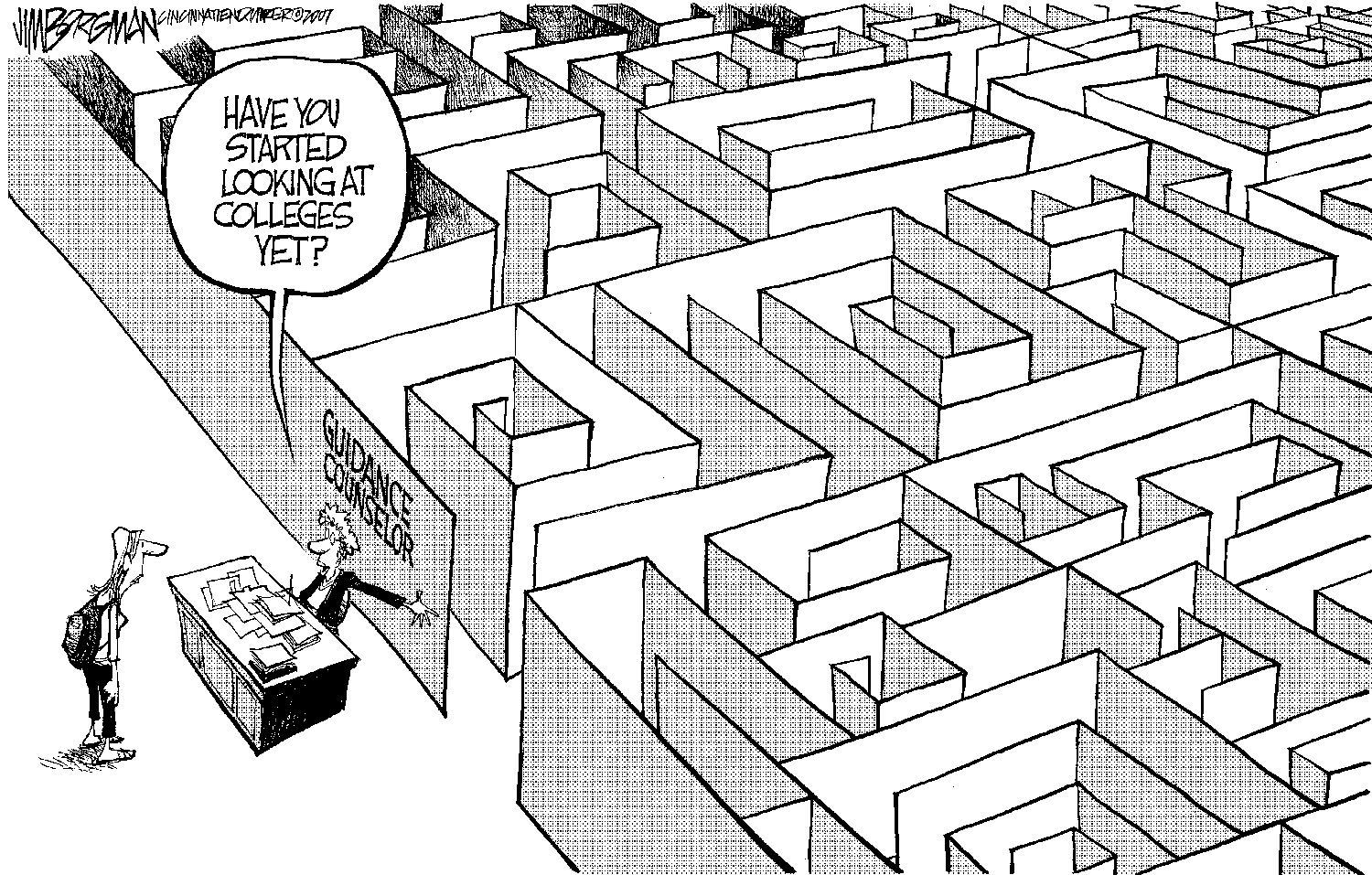 Plan It Out: One step at a time!Short Term & Long Term Goals
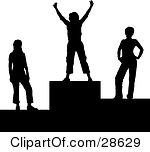 Long Term Goal!
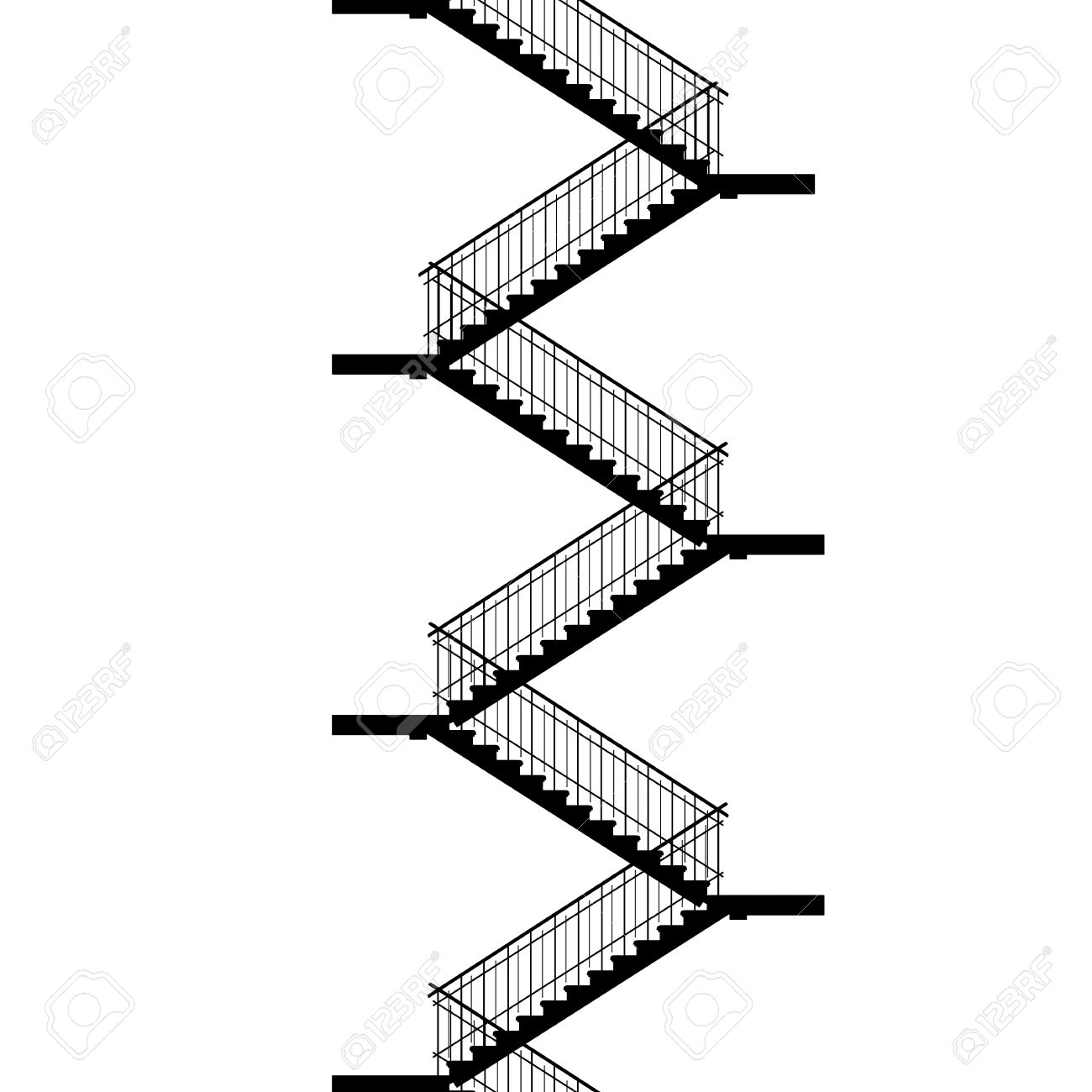 Short Term Goal
Short Term Goal
Short Term Goal
Short Term Goal
Short Term Goal
High School Timeline for Student Athletes: Think BIG Picture
Extends across all four years of high school
Short term goals each year!
Understand how it all fits together…
…to meet the long term goal
Start early, start early, start early!
Small steps and consistent effort lead to the end goal
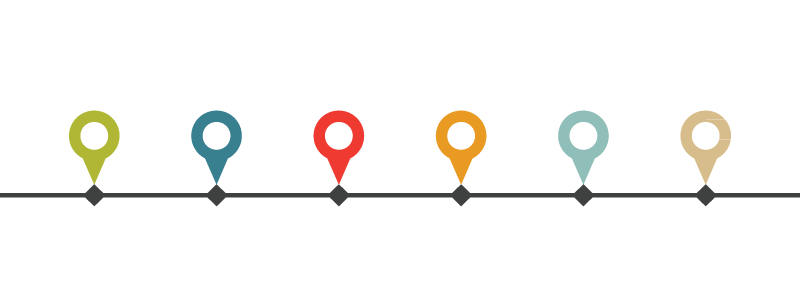 Freshman Year
Freshman year
The sooner you know you want to play sports in college, the better.

Create a four year academic plan to ensure you are taking the correct classes in the NCAA core curriculum so that you are eligible later on
Strive for high academic achievement
Go to sports camps, play in leagues & tournaments, and get as much exposure to the sport as possible
Weight train, condition, and play in the off-season
NCAA Core Courses
Core courses are classes that are required by the NCAA to determine eligibility
Comes into play with course selection and academic planning!

The NCAA offers a very nice ‘rule of thumb’ for how to academically prepare as a student athlete, regardless of whether you eventually play for an NCAA school or not.

For more information, go to their website at:
     http://www.ncaa.org/student-athletes/future/core-courses

To learn what core courses are offered at NHS, go to this link and enter our high school CEEB Code 391015, and search.
       https://web3.ncaa.org/hsportal/exec/hsAction?hsActionSubmit=searchHighSchool
Just in case you’re wondering what the NCAA is…
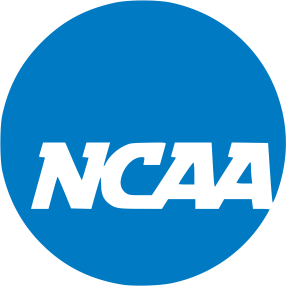 National Collegiate Athletic Association
Helps to make competition fair, safe, and sportsmanlike
Oversees 23 sports and championships
Enforces NCAA rules
Gives advice, support, and money to member institutions

Apply to the NCAA Eligibility Center if you intend on playing at a Division I or II school
Assess your academic standing
www.eligibilitycenter.org
There is also the NAIA & NJCAA
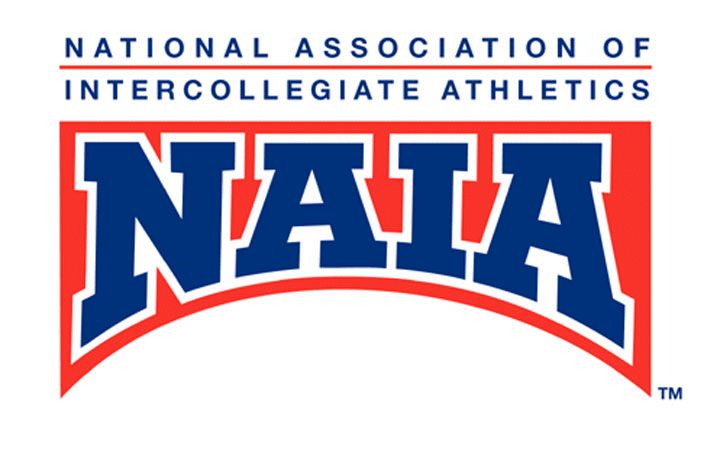 National Association of Intercollegiate Athletics
Another governing body of athletics programs
Comparable to the NCAA Division II schools in terms of size of the school and also the level of play
Commonly, small private institutions
Apply to the NAIA Eligibility Center at www.playnaia.org if you are considering attending one of its member institutions

National Junior College Athletic Association
Athletic governing body for athletics at two-year colleges
Students can attend a two-year college, play sports, and then transfer to a four-year university.
Discuss your athletic eligibility with the athletic personnel at the NJCAA college where you want to attend
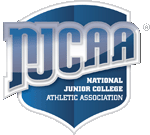 Freshmen year (continued)
Start your athletic resume and continually edit it over the years
Familiarize yourself with Penn Live’s website on High School Sports in our area
They are creating a digital footprint on your stats
http://highschoolsports.pennlive.com/
FYI: What do admissions counselors consider when reviewing apps?
Percentage of Colleges Attributing Different Levels of Importance to Factors in the Admission Decision*
My point?  Academics are a HUGE part of college admission, and it really starts to count in 9th grade!
*Clinedinst, M., Hurley, S., & Hawkins, D. (2013). State of College Admissions, 2013. Washington, DC: National Association for College Admission Counseling.
Academic Achievement
Regardless of how talented your athletic abilities are, your grades will make the biggest difference in admissions and financial aid outcomes! 
Every college has academic scholarships or grant money that is awarded to students who demonstrate academic achievement. 
High academic achievement means you will be accepted into more colleges, have greater college choices, and increase the likelihood of receiving money for college.
It will help to set you apart from other student athletes!
Sophomore Year
Sophomore Year
Focus on strong grades & continue to make sure you are taking classes that are NCAA approved.
Take the PSATs in the fall (October)
Continue to participate in leagues, programs, camps, tournaments, showcases, etc. (Even in the off-season)
Scouts will likely be at these events!
Honestly assess your ability level to determine at what level of play you will pursue at college (DI, II, or III); Ask others to help you!
Start to research colleges, including their academic and athletic programs
How do you assess your ability?
Ask trusted coaches, adults, and mentors
Go watch teams of various levels compete
Be honest with yourself
Research how you measure up to others who have been recruited before you (i.e., height, sports’ stats, etc.)
Recommended resources that detail how to evaluate your talent:
Men’s All-Sports Reference Guide
Women’s All-Sports Reference Guide
https://dynamitesports.com/product-category/all-sport-reference-guides/
Sophomore Year (Continued)
Talk to your coach about what showcases or college venues could help you to gain exposure
Meet with your school counselor and use the NCAA Eligibility Calculator to determine your GPA in the NCAA core courses
    http://www.ncaacalculator.com/
Sophomore thru Junior Year
Sophomore thru Junior year:College Search
You will be looking at A.) Colleges that are interested in you to play for them, and B.) Colleges that you are interested in attending that may not be actively recruiting you.

So what does the college process look like?!
Where do I start?!
The College Process Overview
Determine college search criteria – What do you want?
Broad college search – Explore what’s out there
Narrow college search – Find 4-6 that are a good fit!
Do college visits – Visit those 4-6 schools
Take the ACT and/or SAT – Spring of junior year/Early fall of senior year
Thoughtfully do course selection each year
Job shadow when possible
July - ??? – Apply to college
	Request letters of recommendation and transcripts
	Write college essays
October - FAFSA filing starts (FAFSA deadlines vary by school)
Anytime! – Scholarship time! (Local scholarships really start to become available in December of senior year).
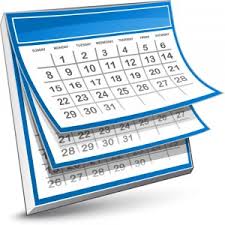 Student Athletes & College:How is your college process different?
Required to do more than someone who is only applying to college because you are also involved in the recruiting process
Preparation looks different (i.e., sports camps, etc.)
Timelines are moved up
Market yourself to coaches
Showcase yourself on two platforms: Athletics and academics
Considerations for how athletics will fit into your life at college (major transition)
Considerations for Student Athletes at the College Level
Physical demand – In-season and off-season
Mental Challenge
Extensive travel
Extensive practice and game schedules
Time management becomes paramount
Academic eligibility

It’s a different experience for a college student who plays sports.
Start thinking about what you want in a college, so let’s practice!Answer Me This…
I would like to have a prominent place in organizations, on campus, in my dorm, in classes, etc. – Yes or No?
I want to go to a good college where I can get an excellent education. Yes?
Individual attention from teachers is important to me. 
Yes or No?
I want to go to a school nearby, far away, near the ocean, in the city, within commuting distance, etc. Think about WHERE you’d want to go to school.
I learn best if I can speak out in class and ask questions.
Yes or No?
I am undecided about what I want to study. Yes or No?
Are you looking for special programming such as sports, art, drama, etc.?
I enjoy participating in activities. Yes or No?
[Speaker Notes: Have students share about some of their experiences on a college visit]
Determine Search Criteria:Finding the right fit
Housing
Campus life
Food
Majors
Programs
Facilities
Study abroad
Perks?
Athletic Fit
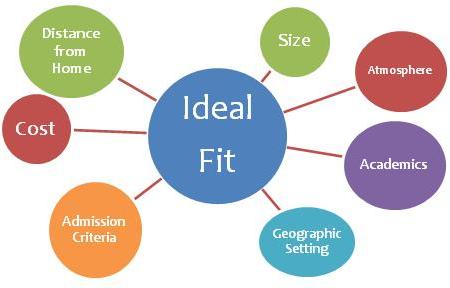 Fit is so important!
Find schools that you WANT to attend because they meet your needs and wants
Use college search tools such as Naviance SuperMatch (Use your student account) and Big Futures College Search (Free through the College Board)
Get on campus and do college visits!
Make a list of pros & cons of different schools
Use a College Comparison Worksheet like the one found here: 
 https://www.act.org/content/dam/act/unsecured/documents/CollegeComparisonWorksheet.pdf

What if you had a career-ending injury? Would you still want to go to that school?
Athletic Fit
Identify the division level you can play at so that you target the right schools where you have the best chance of securing a coveted slot on the team
Be honest about your athletic ability
Ask your coaches and others that you know will be honest and candid with you
Go see teams at various levels compete.
Are there any schools that are showing interest? What division do they belong to? This is often a good indicator.
Watch the schools you are interested in playing for compete in your sport.
Watch how the coaches coach and how the players react to them.

You do not want to waste your time focusing on colleges with the wrong athletic division and academic requirements.
What’s the difference between the different divisions?
What are college coaches looking for when they are recruiting?
Think of it as a sandwich…
Top of the sandwich: Athletic Ability

Sportsmanship
Desire to Improve 
Willingness to Learn
Commitment
Leadership
Consistency
Work Ethic

Bottom of the sandwich: Potential
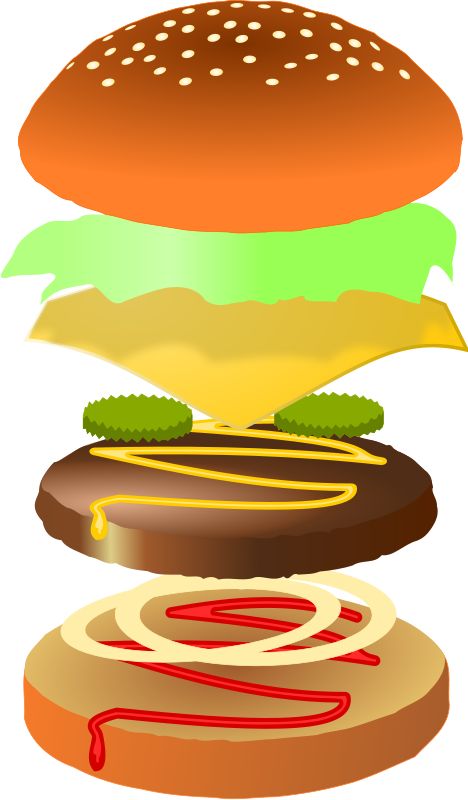 All the things in the middle of the sandwich will keep the student a recruiting possibility and eventually, keep them on the team!
How does recruiting affect your college search?
Colleges may enter your radar that weren’t on your original list because scouts saw you at showcases or camps.

Have your Fit List and must-haves ready to see if the college may become a contender.

Do your research!
Academics
Athletics
Fit, fit, fit, fit!
Make 3 Lists
List 1
Colleges that are actively recruiting you or have shown an interest
If you are on a school’s recruiting list:
The coach calls or emails you directly
The coach sends you a personal card or letter
The coach has contacted your high school coach and talked about interest

List 2
Colleges that you are interested in attending but you are not being actively recruited by them (yet)

List 3
Colleges that you are interested in attending AND you are being recruited by them
Junior year (Continued)
Continue to take NCAA core courses and strive for the high academic performance 
Continue to update your athletic resume
Continue to participate in leagues, programs, camps, tournaments, showcases, etc. 
Register with the NCAA Eligibility Center or the NAIA Eligibility Center, if you haven’t done so already.
Before school starts for your junior year, send a letter of interest, your athletic resume, and your athletic sports schedule(s) to the coach(es).
Junior year (Continued)
Register to take the SATs/ACTs
Compile a list of prospective schools
Complete Athletic Questionnaires on the college websites for your sport
Compile a highlight video; Ask your coach for help!
Communicate with the coach(es) if you are doing anything noteworthy throughout the year that may interest them, so that they can note your exceptionality or attend an event you will be at.
Make unofficial college visits and let coaches know well in advance when you will be there (Take an unofficial copy of your transcript with you)
Ask for letters of reference from teachers, coaches, and your school counselor
The Importance of communication
Most schools’ recruiting budgets are small, and coaches rely on you to contact them. 
College coaches are very busy, they don’t have the time or budget to travel around the country to see you compete. 
Phone calls, emails, letters, athletic resumes, stats, videos and references become key tools for the coach in the recruiting and evaluating process. 
You might think that it’s too self-promoting to make the initial contact with a coach and to “market” yourself repeatedly. However, this is the norm. 
If you don’t do it, other student athletes will get the opportunity, get noticed, and get recruited because they will have made the effort and received the attention. 
These days, college coaches expect you to do this, it’s an expected practice!
Junior year (Continued)
At the end of the school year, send an updated athletic resume to the coaches of interest.
Look to attend summer camps, showcases, etc. over the summer months.
Be sure your SAT/ACT scores are sent to the NCAA Eligibility Center (Code: 9999)
Senior Year
Senior Year
Retake SATs/ACTs immediately in the fall, if needed
Be sure your registration with the NCAA/NAIA is finalized
Narrow your choices and apply to college; Can start as early as July 1
Set up official/unofficial visits with colleges and college coaches (Plan to spend the night with the team)
After October 1st, file the FAFSA with your parents (fafsa.ed.gov)
Continue to be in touch with college coaches by sending them updates that highlight you!
Applying to College
Apply to the schools you identified to be a good fit

Apply to 4 or more schools
Apply to at least one SAFE school
Apply to at least one REACH school
Apply to at least two MATCH schools

Request your transcript using your Naviance account
Log-in   >  Colleges Tab >  Transcripts (Left hand side of the screen)

Send your SAT/ACT scores from the testing agency
Applying to College: Where to Apply
The decision on where to apply should be based off of all of the information you have collected through college visits, research, admission requirements, comfort level, and best fit according to size, location, academics, finances, etc., and we can group these potential schools into three buckets:
2
3
1
The Match School
Dream/Reach School
Safe School
Almost a guarantee for admission
Student is above the stated minimum/avg. admission requirements
Still needs to be a school that the student can envision 
    him/herself attending
A good fit academically & in his/her heart
Falls in the middle of the admission requirements
Comfortable size, location, campus life, & offers appropriate student services
Student falls below one or more areas required for admission
Opportunity to be considered
Represents an aspiration
The College Board recommends that students apply to four or more schools because:
It can save you money because every college has different scholarships and financial aid packages.
It increases your odds of getting into college.
It increases your chances of finding a good academic, social, and financial fit, which will 
        positively influence your overall college experience!
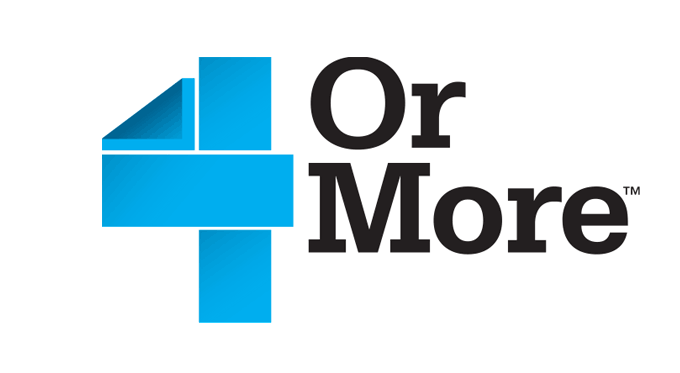 * Information adapted from https://student.collegeboard.org/apply-to-4
Understanding the ‘Recruiting Color Wheel’
Red Shirt
Gray Shirt
Green Shirt
Blue Shirt

 http://www.usatoday.com/story/sports/ncaaf/recruiting/2016/01/31/college-football-recruiting-redshirt-greenshirt-grayshirt-blueshirt/79603750/
Recruiting Terms
Verbal commitment
‘When a college-bound student athlete verbally agrees to play sports for a college before he/she signs or is eligible to sign a National Letter of Intent.’
The commitment is not binding

Official commitment
Student signs a National Letter of  Intent, agreeing to attend that school for one academic year
Binding


www.ncaa.org/student-athletes/future/recruiting
Senior Year (Continued)
File the PA State Grant Form (Financial aid)
File any necessary financial aid forms with the college
After April 1st, request your final amateurism certificate from the NCAA
Be sure your final transcripts are uploaded to NCAA/NAIA and are sent to your college

Make a final decision on where you will be attending!
Sign your letter of intent!
Celebrate! (And breathe a sigh of relief)
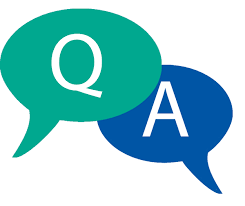 Join us on Twitter for more resources!
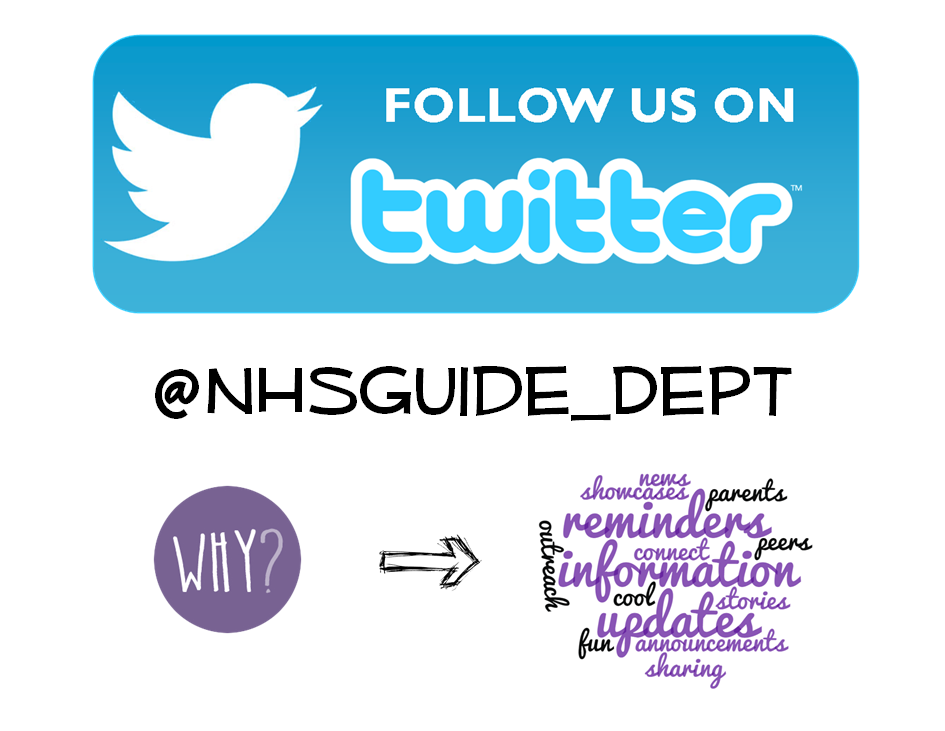 Resources
NCAA Guide to the College-Bound Student-Athlete (Found online at NCAA.org)
NCAA Eligibility Calculator (Found online at ncaacalculator.com)
NAIA Guide to the College-Bound Student-Athlete (Found online at NAIA.org)
NJCAA Eligibility Rules (Found online at NJCAA.org)
To learn what NCAA core courses are offered at NHS, go to this link and enter our high school CEEB Code 391015, and search.
https://web3.ncaa.org/hsportal/exec/hsAction?hsActionSubmit=searchHighSchool 
Familiarize yourself with Penn Live’s website on High School Sports in our area 
They are creating a digital footprint on your stats each sports’ season
http://highschoolsports.pennlive.com/
College Recruiting Tips Video (Approximate length: 1 hour)
https://youtu.be/NvR5thfRmy4
Recommended resources that detail how to evaluate your talent:
Men’s All-Sports Reference Guide
Women’s All-Sports Reference Guide
https://dynamitesports.com/product-category/all-sport-reference-guides/ 
Understanding the ‘Recruiting Color Wheel’
http://www.usatoday.com/story/sports/ncaaf/recruiting/2016/01/31/college-football-recruiting-redshirt-greenshirt-grayshirt-blueshirt/79603750/
College Comparison Worksheet
https://www.act.org/content/dam/act/unsecured/documents/CollegeComparisonWCollegeC.pdf 
Naviance
College SuperMatch
Transcript Requests
Requests for Letters of Recommendation
References
www.ncaa.org
www.naia.org
www.njcaa.org
www.woosterschool.org
www.siprep.org
Information adapted from https://student.collegeboard.org/apply-to-4
Clinedinst, M., Hurley, S., & Hawkins, D. (2013). State of College Admissions, 2013. Washington, DC: National Association for College Admission Counseling.